Medial Parasitology II
3/23/2020
1
[Speaker Notes: Biological feature of parasite 
Relation b/n human and parasite 
Prevention and treatment]
What is medical parasitology?
Phylum Sarcomastigophora
Amoeba
Flagellates
Phylum  Apicomplexa
Phylum  Microsporodia
Phylum  Ciliophora
Medical 
Protozoology
Human/medical Parasitology
Class Nematoda
Class Trematoda
Class Cestoda
Medical 
Helminthology
Class Insecta 
Class Arachnida
Class Crustacea
Class Chilopoda
Medical 
Arthropodology
2
Parasites are our problems
Six major tropical diseases to which WHO pays great attention include:
Malaria, 
Schistosomiasis,
Filariasis, 
Leishmaniasis, 
Trypanosomiasis and 
Leprosy. 
 Five of them are parasitic diseases except leprosy. 
All the above diseases are prevalent in Ethiopia
Symbiosis
Any association more or less permanent is called a symbiosis, with each member a symbiont.
Two different organisms live together and interact, 
one partner lives in or on another one’s body. 
3 types:
Mutualism 
Commensalism 
Parasitism
4
Mutualism 
Permanent association between two different organisms that life apart is impossible, 
Two partners benefit each other, 
The mutuals are metabolically dependent on one another; 
One cannot survive in the absence of the other.

Eg. association between certain species of flagellated protozoa(Trichonympha) living in the guts of termites
5
Commensalism
Association of two different organisms
One partner is benefited while the other neither benefited nor injured, such as E. Coli and man.
Parasitism
Association of two different organisms
One partner is benefited while the other is injured, such as most pathogenic parasites and man.
6
Symbiosis
severe
To one
Parasitism
Unilateral benefit
benefit
harm
Mutualism 
reciprocal benefit
Commensalism, shelter & food
none
both
partial
complete
dependency
Parasite and types of parasites
Parasite:-
are organisms that live in or on the body of another living being (host) and obtain shelter and nourishment from it.
parasites spend all or parts of their life with host.
In parasitism, parasite is the benefited partner. 
In another words
A small organism (Parasite) has the potential to harm a larger organism (Host), and relies on said host for nutrients and shelter (a Niche).  
The parasite generally has a much higher reproductive capability compared to its host.
8
Parasites can be
endoparasite                      
 ectoparasite
 temporary parasite
 permanent parasite 
 obligatory parasite
 facultative parasite
 pathogenic parasite
 opportunistic parasite………

Read their difference and similarity???
Hosts and types of hosts
Host: Hosts are organisms which harbors the 
                 parasite. 
In parasitism, it is the injured partner

Types of Hosts
Definitive host
Intermediate host


What about other type of host??
Definitive host:-
What characterizes the primary host?
Where sexual reproduction takes place. 
Normally where the adult parasites live. 
Normally the larger of the hosts, usually a vertebrate. 
Convention - (parasites which only reproduce asexually) 
Only one or a few can act as a definitive host
Intermediate host:-
Asexual multiplication takes place
may harbor many immature stages of a parasite;
 e.g., Cercaria, Redia and Sporocysts which are all immature stages of Fasciola in the snail intermediate host. 
Some parasites:
require more than one intermediate host which are then designated as first, second intermediate,
Lecture outcomes
Identify the general characteristics of protozoans 
Describe the general morphology and cellular  organization of parasitic protozoa
Describe the locomotory and reproduction system of protozoa
Explain the feeding, metabolism, and excretion in parasitic protozoa.
Describe the classification of parasitic protozoa
Describe the general characteristics of the five main groups and any sub-groups of the parasitic protozoa
What are Protozoa?
Protozoa means
   	proto = first
   	zoa = animals
Is single-celled eukaryotic organisms
Belongs to kingdom Protista 
Vary in size (1-200 micro meter).
3/23/2020
15
Protozoan diversity
protozoa are extremely diverse  
    organisms and found in a variety of    
    niches

	>200,000 named species

Most species are free-living in
Freshwater
marine environments
decaying organic matter and soil
Some are beneficial to mankind by:
 being part of the food chain 
 serving as experimental subjects.
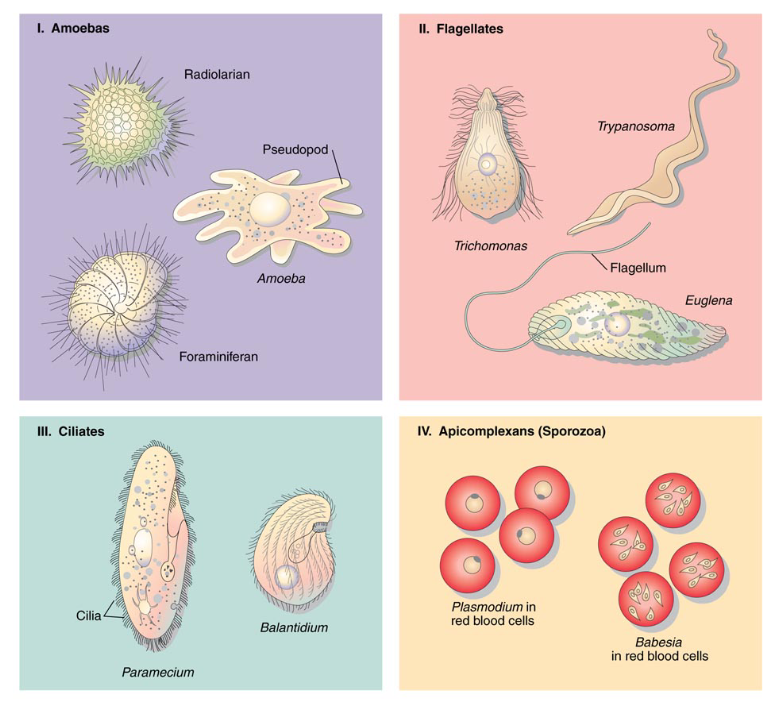 Protozoan Diversity
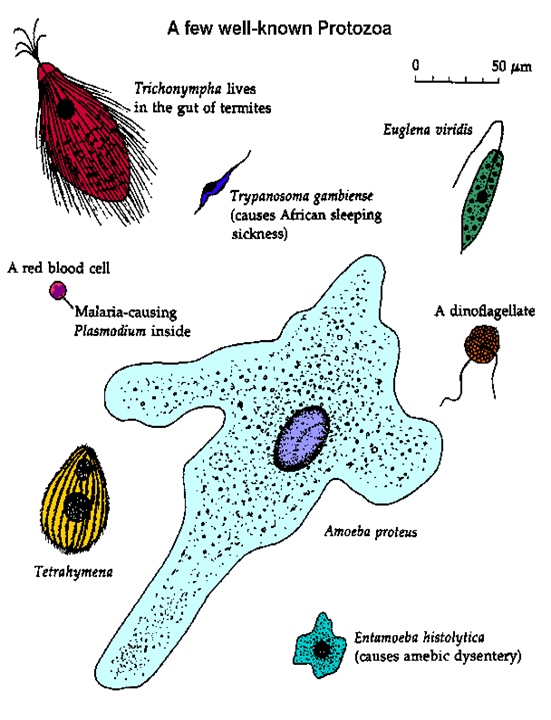 Few are adapted to a parasitic life  but all plant and animal species have at least one protozoan parasite

~10,000  are parasites in a wide range of hosts
Vertebrate 
 invertebrate
 Plants
~20 human pathogens
Adapted to life in a wide range of sites within the host
Ecological Niches in the Human Body:
Skin: Leishmania 
Eye: Acanthamoeba
Mouth: Amoebae and flagellates (usually non-pathogenic) 
Gut: Giardia, Entamoeba (and invasion to liver), Cryptosporidium, Isospora, Balantidium 
Genito urinary tract: Trichomonas 
Bloodstream: Plasmodium, Trypanosoma 
Spleen: Leishmania 
Liver: Leishmania, Entamoeba 
Muscle: Trypanosoma cruzi 
CNS: Trypanosoma, Naegleria, Toxoplasma, Plasmodium
18
3/23/2020
Importance of  protozoa
Medical importance
Cause of more sickness and death, than any other disease-causing organisms
reduced working capacity
Loss of productivity
Veterinary importance
Loss of productivity
Death
 reduced meat and milk production,
 reduced reproductive potential
 reduced working capacity
 Potential losses
19
3/23/2020
General morphology
Protozoa exhibit a wide variety of morphologies
Size: range  from 1 to 150um
The smaller members, 1-10um 
  include most of the intracellular parasites 
 e.g: Leishmania,Toxoplasma)
The largest member is the ciliate   
     e.g: Balantidium coli 
Shape: 
No single shape that represent all         
Ranges from amorphous shapeless amoeba to relatively  rigid  forms
3/23/2020
20
Structure
Protozoa have relatively complex and specialized  internal structure which perform:
The functions of locomotion, metabolism, and reproduction. 
The same physiological functions performed by many cells in a more complex organism. These are
3/23/2020
21
Cell membrane
Thin membrane called plasma lemma
Also called pellicle (ciliates) or ectoderm or outer membrane
Microtubules line outer membrane (subpellicular microtubules
Cytoplasm
 Ectoplasm= outer transparent layer
Locomotion, 
protection 
Sensation, 
Excretion Ingestion of food etc
 Endoplasm= inner granular layer
Nutrition
Reproduction etc
3/23/2020
22
Nucleus 
Two morphologically distinct nuclei:
Vesicular 
with a clearly defined internal space 
scattered chromatin, 
Karyosome  
nucleoli-like body 
contains DNA in apicomplexans
but lacks DNA in parasitic amoebas
 Most protozoa  of humans exhibit the vesicular type.
Compact
appears to be a solid mass
densely packed chromatin
3/23/2020
23
Other structure
Axostyle: 
Supporting structure embedded along the longitudinal axis on the cytoplasm (some flagellates).
Costa: 
Rodlike structure that runs along base of undulating membrane.
3/23/2020
24
Other structure
Pelta: 
crescent shaped membrane in certain flagellates (Trichomonas)
Cytostome or cell mouth for
ingesting fluids (flagella pocket
may serve same function)
Contractile vacuoles,
Presumably for osmoregulation
(Often seen in sarcodinas and ciliates)
3/23/2020
25
Other organelles
Apical complex
Undulating membrane
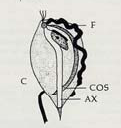 3/23/2020
26
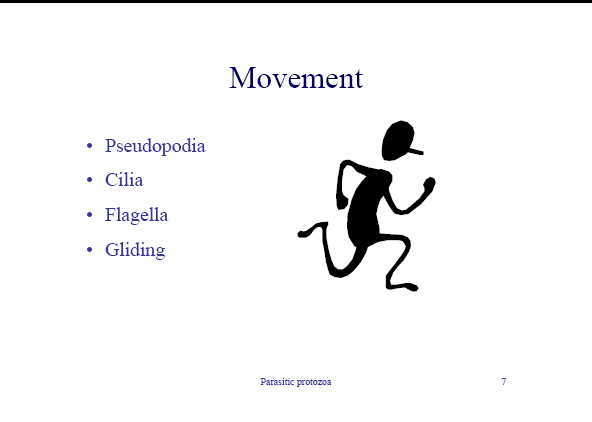 Structures that mediate locomotion or
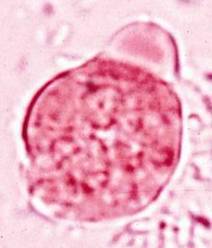 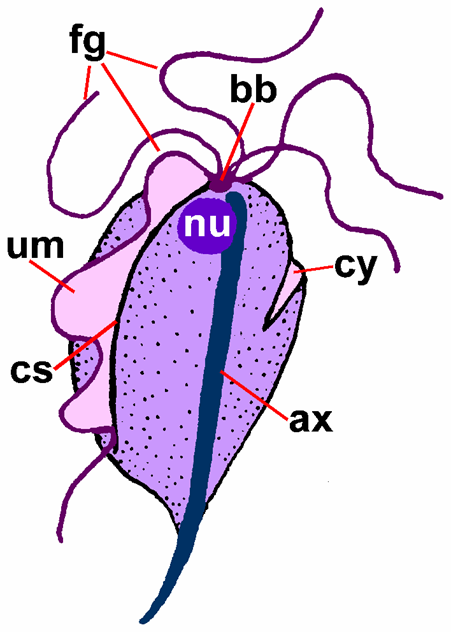 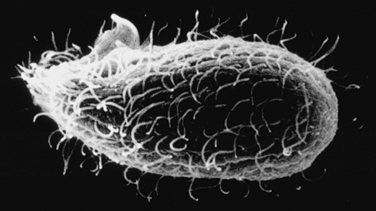 3/23/2020
27
Protozoan Reproduction
1. Asexual reproduction
Fission 
Division follows a sequence: 
organelles  then nucleus then  cytoplasm
Binary fission 
Each parent gives rise to two progeny 
Transverse/longitudinal
the most common form of reproduction
3/23/2020
28
Protozoan Reproduction
Multiple fission/Schizogony- 
Rapid organelle and nuclear divisions occur at the cell periphery.
Cytoplasmic segmentation to form separate organisms called merozoites.
The Parent or multinucleated cell is called the schizont or segmenter and the daughter cells are merozoites
Endopolyogeny
Daughter cells form in the center of the mother cell (internal budding).
Endodyogeny is a form of endopolyogeny where two daughters are formed
3/23/2020
29
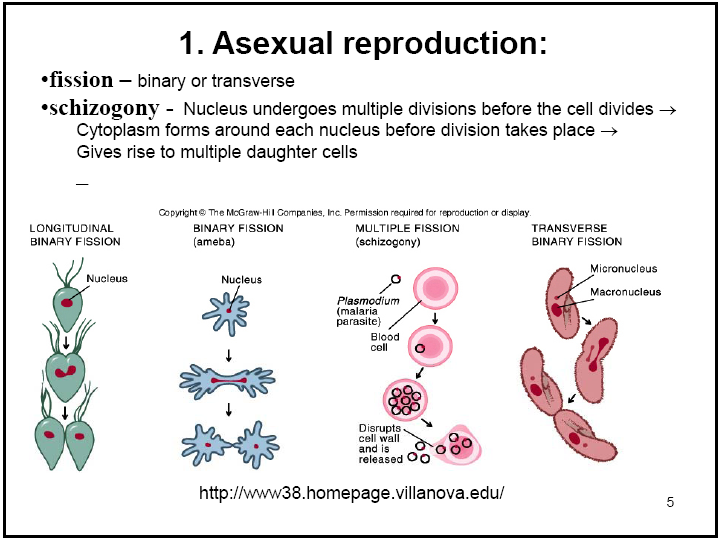 3/23/2020
30
Protozoan Reproduction
Sexual Reproduction
Conjugation 
Specialized sexual reproduction (mostly in ciliates)
Involvies  nuclear exchange and union (similar to prokaryotes) after cells join
3/23/2020
31
Syngamy 
-union of the entire cell (gametes fuse)
- in this process, sexually differentiated cells, called gametes, unite permanently and a complete fusion of the nuclear material takes place. The resulting product is then known as a zygote..
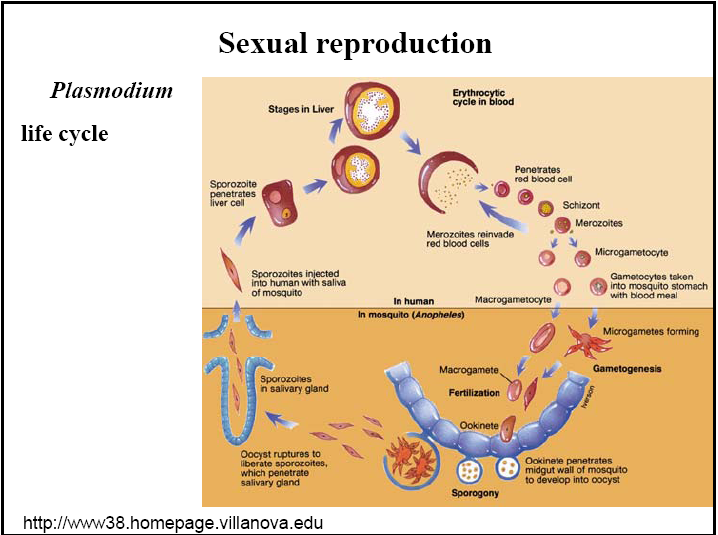 3/23/2020
32
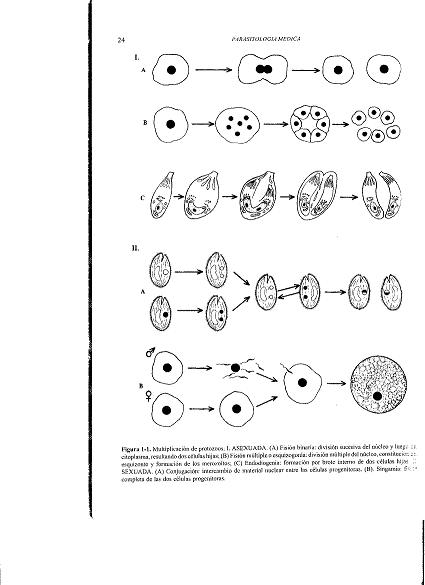 General Protozoan Reproduction
Binary Fisión
Asexual Reproductions
Múltiple Fisión
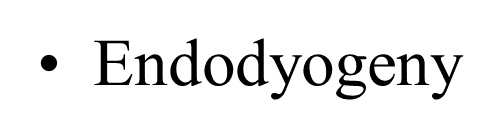 Conjugation
Sexual Reproductions
Singamy
3/23/2020
33
Feeding mechanisms
Most parasitic protozoa are heterotrophic Procuring nutrients mostly bacteria
ingest particulates (phagotrophy)
Phagocytosis 
Engulfment of solid material
predation on bacteria or other protozoa
Pinocytosis 
Invagination of membrane surrounding liquids
Feeding mechanisms
Cytostomal feeding
Food is ingested at a definite site, using a specialized feeding structure  
Diffusion =absorb solutes (osmotrophy) through  
                cell membrane
Food may be retained in special intracellular reserves, or vacuoles. 
Some protozoan are photosynthetic (autotrophy) or combination
Excretion mechanisms
Undigested particles and wastes are extruded at the cell surface by mechanisms that are the reverse of those used in ingestion
diffusion (primary mechanism)
contractile vacuole
3/23/2020
36
Respiration/Metabolism
Both aerobic (Malaria) and anaerobic respiration (dysenteric amoeba)
Most parasitic protozoa are facultative anaerobes
They can live in reduced oxygen environments (facultative or aerotolerant anaerobes; e.g. Amoeba).
In few parasitic spp studied, metabolic paths similar to all eukaryotes (bad for drug development)
3/23/2020
37
Protozoa life cycle stages/terms
Most protozoa exist as Vagetative or Resístanse forms: 
Vagetative forms: trophzotes, zoitos
stage of active feeding and reproduction, & 
commonly the pathogenic protozoan form.  
Formed by asexual fission (mitosis), or 
also by gamete fusion in the Sporozoans.
3/23/2020
38
Protozoa life…
Resístanse forms: cyst/oocyst
Stage of inactivity 
Most resisiant stage = hard to kill. 
Multiplication occurs within cysts of some protozoa = “excystation” releases multiples, ex. Entamoeba, giardia.
3/23/2020
39
Protozoa life cycle Standard non-Sporozoan intestinal life cycle
Variations of the basic life cycle  occur in members of the sporozoan classes.
3/23/2020
40
Encystation
Many protozoa form cysts – round cytoplasmic mass surrounded by a rigid or semi-rigid cyst wall secreted by organism.
Function: 
Protect against unfavorable external environmental conditions.
Are the site for morphogenesis and nuclear division.
Are the infective or transmissible form of parasite.
3/23/2020
41
Conditions for encystment:
loss of food source
Desiccation
increase in tonicity (salts)
change in O2 concentration- change in pH- temperature change
Sporozoa life cycle stages/terms
Oocyst: 
results from fusion of gametes in the Sporozoa. 
Infective stage in most cases: 
passed in host feces in case of intestinal protozoans, or 
in blood in gut of the mosquito vector in the case of Plasmodium.
Sporozoites form in oocyst in host via mitosis (asexual fission)..
3/23/2020
43
Sporozoa life cycle stages/terms
Sporozoite: 
special term for trophozoite in Sporozoans.  
Formed by mitosis within oocyst & infects new host cells; 
intestinal mucosa cells in intestinal protozoans, or 
hepatocytes in case of Plasmodium.  
Mitosis (“schizogeny”) of these cells results in formation of merozoites.
3/23/2020
44
Sporozoa life cycle stages/terms
Merozoite: 
results from mitotic fission (schizogeny) of sporozoites. 
May infect same cell type as sporozoite or a different host cell: 
RBCs causing clinical malaria in the case of Plasmodium.
can also go through meiosis to form gametes.
Gametocyte: 
result of merozoite cell fission via Meiosis.  
Fusion of these results in formation of oocyst
45
3/23/2020
Why study life cycles?
Control.
Treatment.
Epidemiology.
Protozoan Taxonomy
Confused, controversial and constantly changing
No universal agreement = many systems & frequent changes
Several bases of classification, 
light microscope = Originally based on motility
electron microscope =Ultrastructural  criteria used since 1960’s
4-6 phyla? In the kingdom Protista
3/23/2020
47
Molecular data can help with evolutionary relationships
Monophyletic groups
Descended from common ancestor
Kinetoplastids, apicomplexa, ciliates
Polyphyletic groups
Multiple ancestors
Amoebas and flagellates
3/23/2020
48
Taxonomic classification of protozoa
49
Sarcodina:
Pseudopod
Literally= false foot. 
Entamoeba,
Iodamoeba,
Endolimax, 
Naegleria (CNS),
Acanthamoeba (CNS)
Entamoeba
Trophozoite
E. hystolitica
3/23/2020
50
The Flagellates (Mastigophora)
Move by means of rotation of a whip-like organelle called a Flagellum (plural: flagella) 
The flagella can also be used for gathering and sorting food.
Most are spindle shaped with flagella projecting from anterior end.
The Outer membrane is covered with a tough pellicle.
Con..
Respiration, food absorption, and excretion is  performed by osmosis and active transport across the cell membrane. 

Some species have organelles for the purpose of food ingestion (gullet or cytostome), and for excretion (cytopyge).

Encystation may be used by these organisms in response to adverse environment and/or for reproduction.
Con…
The parasitic members of this class are divided into two groups: 
The lumen flagellates, which inhabit the body orifices, the intestines and the bladder; and 
The blood and tissue flagellates. 
 several genera  
Giardia,  Chilomastix, Dientamoeba, 
Trypanosoma, Leishmania, Trichomonas 
Members pathogenic to man includes G. lamblia, T.vaginalis and species of the trypanosoma and leishmamia
IMPORTANT TERMS USED IN RELATION TO FLAGELLATES
Flagellum:
An elongated hair-like organelle used for locomotion.
At ultrastructure level it reveals one pair of central tubules and nine pairs of peripheral tubules.
Undulating membrane:
Is a membranous structure which connects the flagellum to the body of the parasite. 
It is thrown into folds as the parasite moves, giving itan undulating appearance.
Costa:
A cytoplasmic thickening seen at the base of the undulating membrane in some flagellates
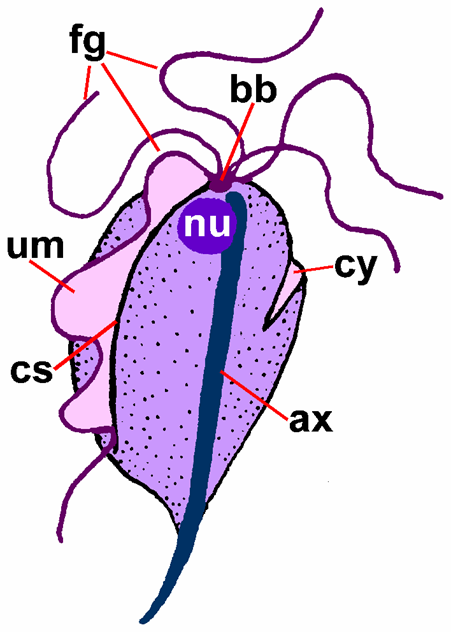 Axostyle:
A central supporting rod seen in some flagellates.
Axoneme:
A delicate filament extending from the region of the kinetoplast to the cell membrane. 
It represents the cytoplasmic part of the flagellum.
Giardia intestinalis
Cyst
Trophozoite
3/23/2020
56
Trichomonas
T. intestinalis
T. vaginalis
3/23/2020
57
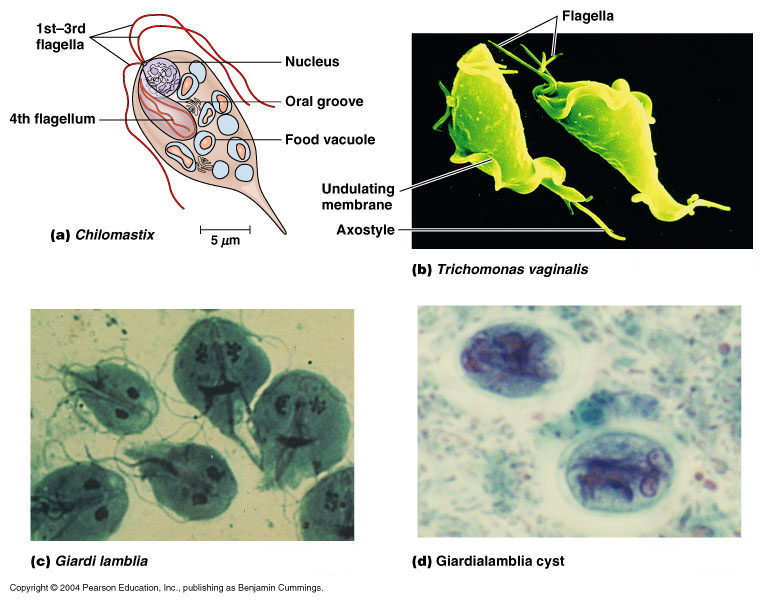 3/23/2020
58
Trypanosoma
3/23/2020
59
[Speaker Notes: Trypomastigote]
Leishmania
Amastigote
Promastigote
3/23/2020
60
C. Apicomplexans (Phylum Apicomplexa
3/23/2020
61
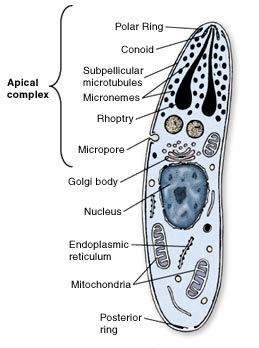 Apicomplexans (Phylum Apicomplexa)
Have specialized organelles at tip (apex) of cells that penetrate host tissues.
Not motile in their mature form.
Obligate intracellular parasites.
All are parasites(Important pathogens:) 
Life cycles that typically include asexual and sexual phases
3/23/2020
62
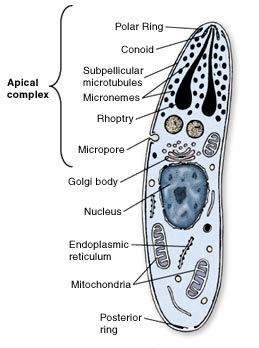 part of the life cycle occurs inside  certain host cell types
-usually 2 or more hosts
several forms (vs only troph & cyst) 
some forms motile by “gliding”, hitching a ride in infected cells, etc.
3/23/2020
63
Diversity
Are an extremely large and diverse group (>5000 named species). 
Seven species infect humans
     1. Intestinal coccidian
Cryptosporidium 
Isospora 
Cyclospora
     2. Blood and tissue coccidian
Plasmodium 
Toxoplasma 
Babesia 
Sarcocystis
Plasmodium
Zygote
Oocyst
Sporozoites
Male
Female
Merozoites
Gametes
Gametocytes
3/23/2020
65
Toxoplasma gondii (Toxoplasmosis)
Bradyzoite
Sporulated
oocyst
Oocyst
Merozoite
Gamete
Sporocyst
3/23/2020
66
Ciliates (Phylum Ciliophora)
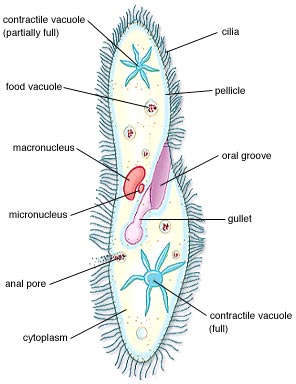 Characteristics:
Move and obtain food using 
          cilia
Relatively rigid pellicle and more or less fixed shape
Distinct cytostome (mouth) Structure
Dimorphic nuclei, typically larger macronuclei and one more smaller micronuclei
some ciliates even possess an anal pore
Only known human pathogen is Balantidium coli
3/23/2020
67
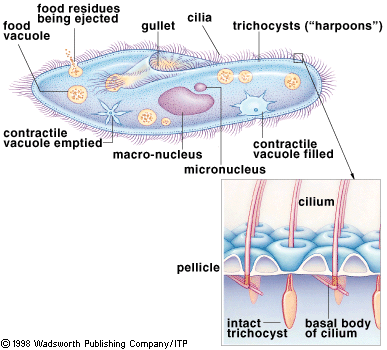 3/23/2020
68
Microsporans (Phylum Mycrospora)???
Obligate intracellular parasites, lack mitochondria and microtubules.
Discovered in 1984 to cause chronic diarrhea and conjunctivitis, mainly in AIDS patients.
3/23/2020
69
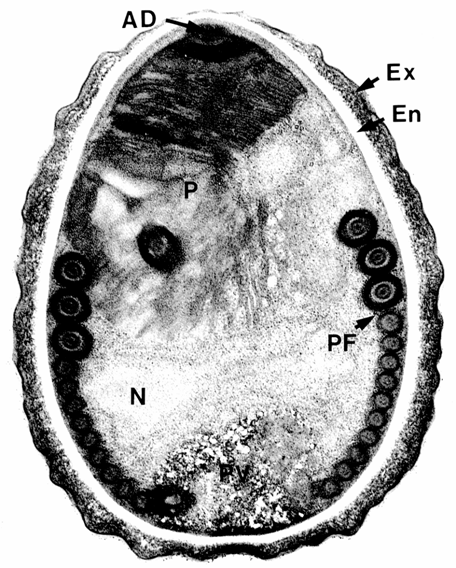 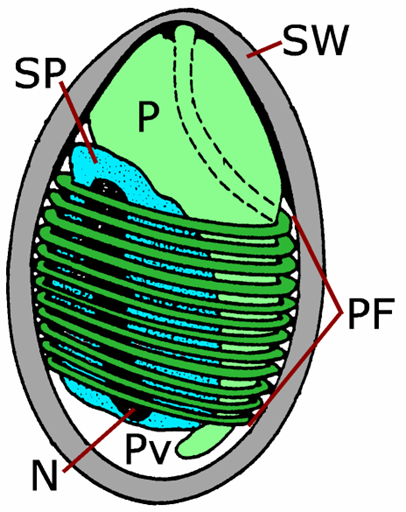 3/23/2020
70
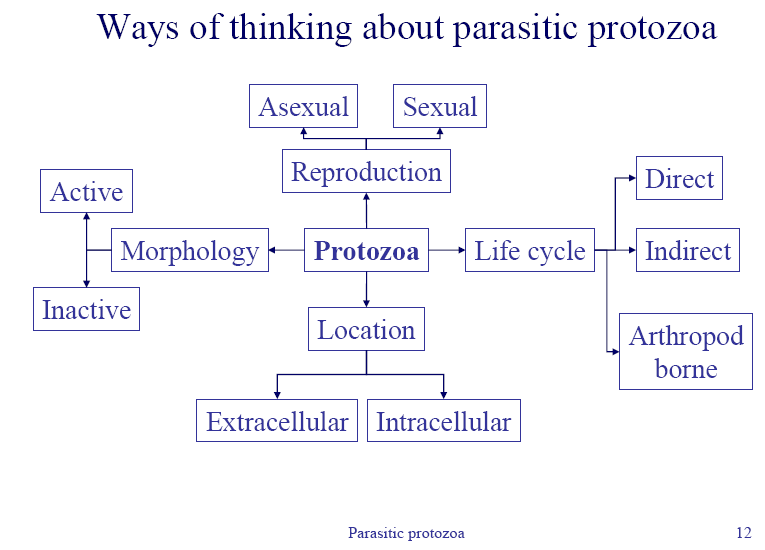 Intestinal protozoa
3/23/2020
72
Intestinal protozoa
The most common intestinal protozoan are 
1. Ameba:
Entamoeba histolytica
Entamoeba dispar
Entamoeba coli
Entamoeba hartmanni
Endolimax nana
Iodamoeba bütschlii
2. Flagellates:
Giardia lamblia
Dientamoeba fragilis
Chilomastix mesnili
Trichomonas hominis
Enteromonas hominis
Retortamonas intestinalis
Other:
Blastocystis hominis
Balantidium coli
3. Apicomplexa:
Cryptosporidium hominis
Cryptosporidium parvum
Cyclospora cayetanensis
Isospora belli
3/23/2020
73
Common characteristics
1.Typical fecal-oral life cycle
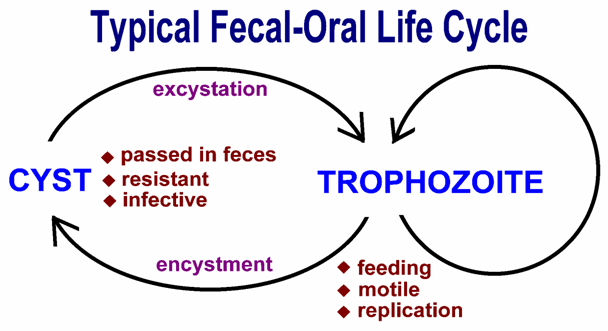 3/23/2020
74
2. Fecal-Oral Transmission
Zoonosis
Entamoeba = no
Cryptosporidium = yes
Giardia = controversial
Poor personal hygiene
Food handlers
Institutions
Children in day care centers
Factors intestinal protozoan transmission 
Water-borne epidemics
Male homosexuality
Oral-anal contact
3/23/2020
75
Control/prevention
Improve personal hygiene
Especially institutions
Treat asymptomatic carriers
Eg, family members
Health education
Hand-washing
Sanitation
Food handling
Protect water supply
Treat water if questionable
Boiling
Iodine
Not chlorin
3/23/2020
76
Amoeba
Introduction
Amoeba (plural amoebae)= Protists that moves by       
    means of pseudopods 
Amoeba = Greek word amoibe, means change
Most Amoeba are free-living widely distributed mostly in 
	-aquatic environment   
	-fresh water, salt water,  wet soil, on water plants 
Few of the parasitic and free-living amebas cause  human disease
3/23/2020
77
General characteristics
Locomotion and digestion
are accomplished by the use of the pseudopodia.
Once the food substance is contained within the cell, the organism goes through the processes of enzymatically breaking down and absorbing the nutrients. 
Egestion of unused residue is performed by the expulsion of the vacuole out of the cell.
3/23/2020
78
Respiration and reproduction
Respiration is performed by simple absorption of dissolved oxygen from the liquid environment. 
Excretion of gases and waste is performed by diffusion out of the organism through the cell membrane. 
Liquid regulation inside the body is controlled by Contractile vacuoles
serve as two-way pumps that control the hydrostasis between the organism and the environment. 
These organisms reproduce through asexual reproduction consisting of simple cell division.
79
3/23/2020
Amoeba has two forms(stage)
Trophozoite
Motile ,actively feeding stage 
Cyst
Is the non-motile form, which is protected by a distinct membrane or a cyst wall. 
This is the infective stage of most Amoeba
exception are Dientamoeba fragilis and Entamoeba gingivalis
3/23/2020
80
Basic structural and functional characteristics
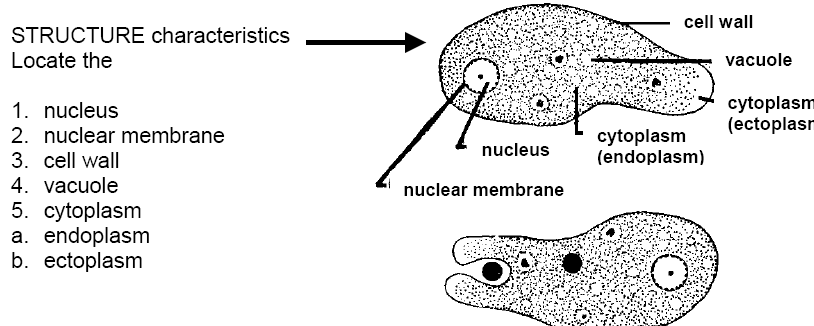 Cell membrane
3/23/2020
81
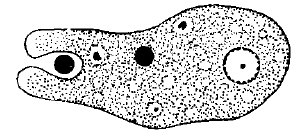 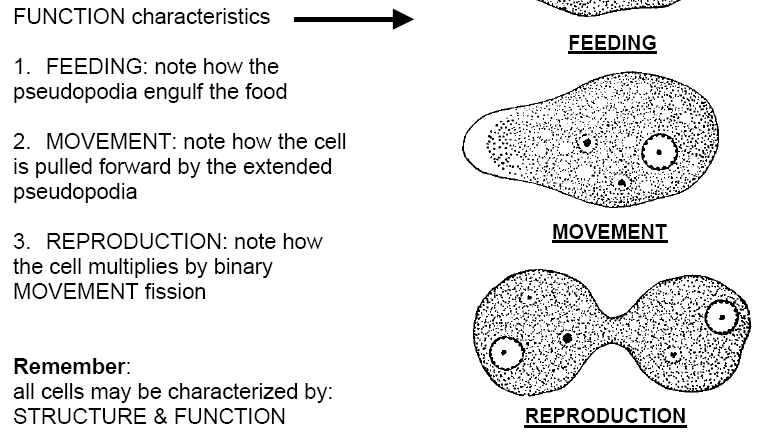 3/23/2020
82
Pseudopod
Literally= false foot. 
temporary cytoplasmic processes formed at the surface of the trophozoite
Ectoplasm
external hyaline portion of the cytoplasm which is generally visible in a moving trophozoite
Endoplasm
Is the internal granular portion of the cytoplasm which contains various food inclusions.
3/23/2020
83
Chromatoid body
Is the RNA-protein complex which stains deeply with basic dyes but not with iodine. 
It is found in the genus Entamoeba
Glycogen vacuole
Is a glycogen reserve which stains deeply with iodine and is found mainly in the cysts.
Food Vacuole
A membrane bound vesicle in the cytoplasm formed around an ingested food particle.
Contractile vacuole
A membrane bound vesicle in the cytoplasm which collects and expels water from the cell. This is found in the free-living amoebae.
Chromatin
Is the substances in the cell nucleus which stains with basic dyes.
3/23/2020
84
Pre-Cyst
Is the rounded form of trophozoite which precedes the cystic stage. It differs from the cyst in not having a cyst wall.
Excystation
Is the process of emergence of the trophozoite from the cyst.
Encystation
Is the process of formation of the cyst from the trophozoite.
Metacyst
Is the trophozoite which emerges from the cyst..
3/23/2020
85
Taxonomy
Phylum Sarcomastigophora
 Sub-Phylum Sarcodina
 Class Lobosea
 Order Amoebida
 Sub order Tubulina
Genera: Entamoeba, Iodamoeba, Endolimax- parasitic
Sub order Acanthopodina
Genera: Acanthamoeba - Free living
 Order Schizopyrenida
Genera: Naegleria - Free living
3/23/2020
86
Classification….
The Amoeba
Parasitic Ameba:
Intestinal
Entamoeba histolytica
Entamoeba dispar
Entamoeba coli
Entamoeba hartmanni
Endolimax nana
Iodamoeba bütschlii
 Mouth
 E. gingivalis
Free living Ameba:
Pathogenic
Naegleria fowleri
Acanthamoeba spp
Balmuthia Mandrilarias
3/23/2020
87
Classification….
1- pathogenic:
intestinal amoeba: E- histolytica.
2- non pathogenic:
►Mouth amoeba: E- gingivalis
►intestinal amoeba: E- coli, endolimax nana, iodamoeba butschlii
3/23/2020
88
Entamoeba histolytica
History
Alexandrewitch Lösch  
        describes amoebae associated 
        with severe dysentery in a patient

He transferred amoebae to a dog by rectal injection, which became ill and showed ulceration of colon
Patient who died  from infection showed similar ulcers upon autopsy
3/23/2020
89